O chamado para
permanecer firme
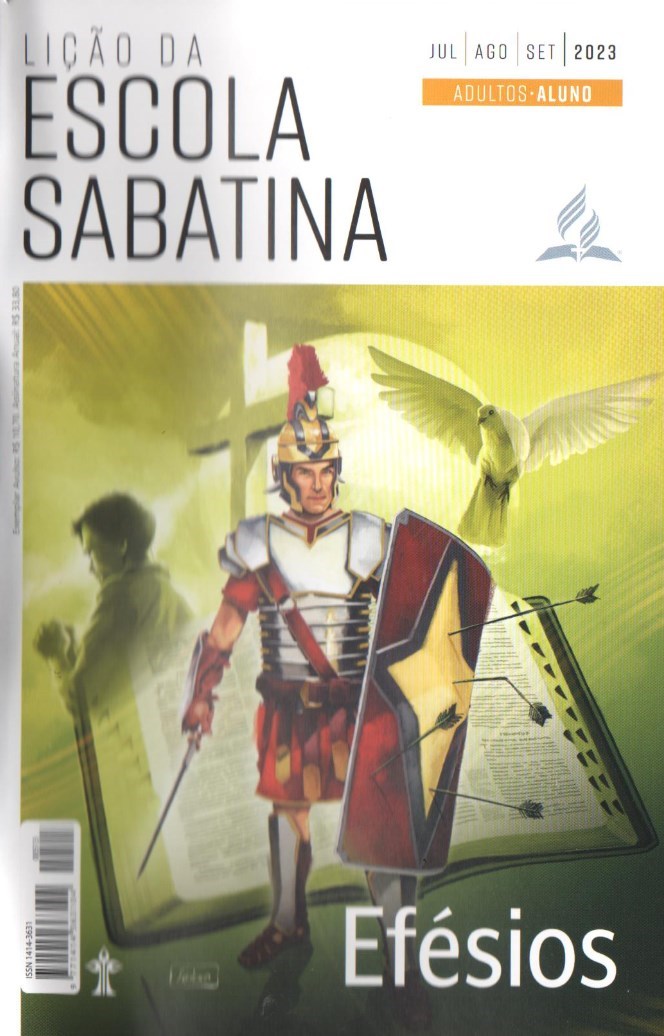 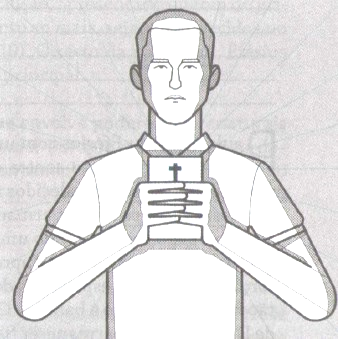 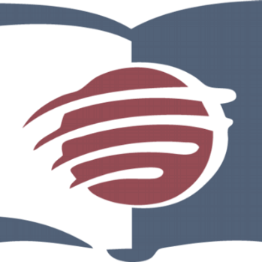 LIÇÃO 12
VERSO PARA MEMORIZAR: "Quanto ao mais, sejam fortalecidos no Senhor e na força do Seu poder. Vistam-se com toda a armadura de Deus, para poderem ficar firmes contra as ciladas do diabo“ (Ef 6:10,11).
12
LEITURAS DA SEMANA: Ef 6:10-20; Dt 20:2-4; Rm 13:11-14; 1Ts 5:6-8; 1Co 15:23, 24
design Neemias Lima
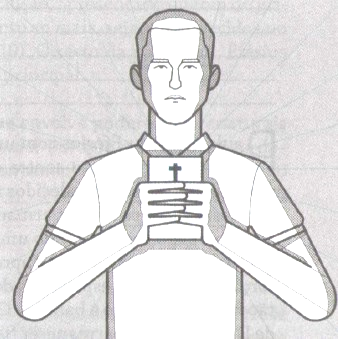 INTRODUÇÃO
Sábado
LIÇÃO 12
- Sonolento, o servo tropeçou para fora de seu alojamento e teve uma visão alarmante, um exército grande, bem equipado e hostil com “tropas, cavalos e carros de guerra”. Ao falar com o profeta Eliseu, gaguejou as notícias e perguntou: “Ai, meu senhor, que faremos?” Eliseu respondeu: “Não tenha medo, porque são mais os que estão conosco do que os que estão com eles”, uma resposta que não afetou o semblante do servo do profeta. Eliseu o puxou para perto e orou por ele: “Senhor, peço-te que abras os olhos dele para que veja”. A oração do profeta foi respondida de imediato. O servo olhou para as muralhas novamente, mas desta vez o véu entre o visível e o invisível foi levantado. Então, ele não viu um exército, mas dois. “O Senhor abriu os olhos do moço, e ele viu que o monte estava cheio de cavalos e carros de fogo, ao redor de Eliseu” (2Rs 6:15-17).
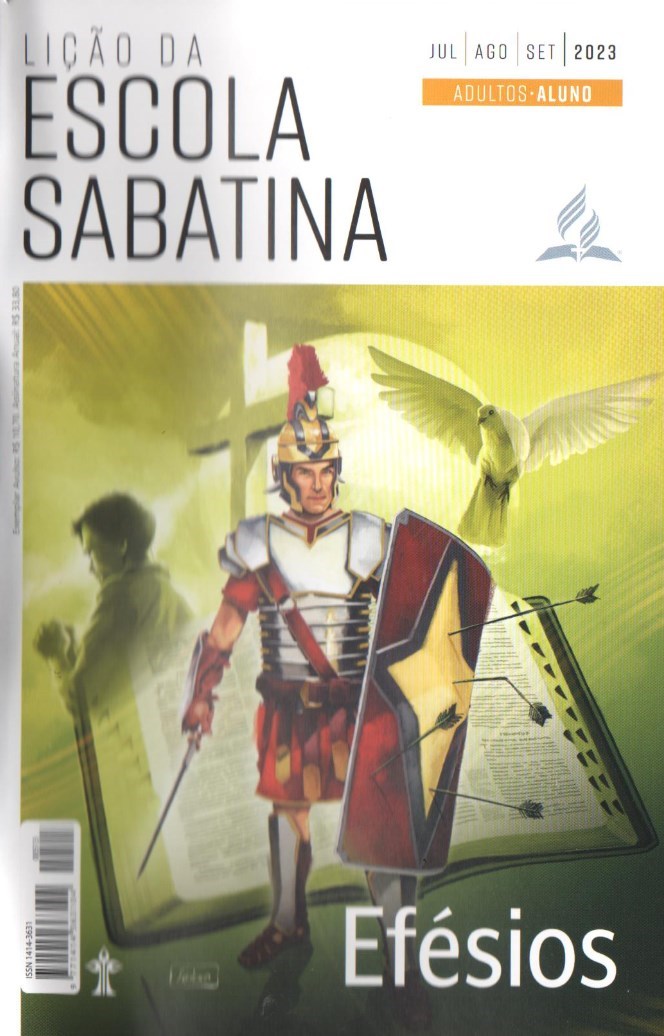 LEITURAS DA SEMANA: Ef 6:10-20; Dt 20:2-4; Rm 13:11-14; 1Ts 5:6-8; 1Co 15:23, 24
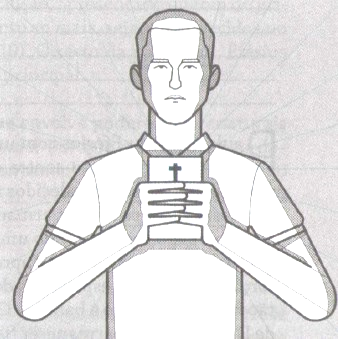 Discurso de batalha
Domingo
PERGUNTAS:
LIÇÃO 12
1. Estude a conclusão vibrante da carta de Paulo (Ef 6:10-20). O que o seu
grito de guerra significa para nós como combatentes no conflito?










O que a afirmação de Paulo de que lutamos não contra carne e sangue, mas contra inimigos sobrenaturais nos ensina sobre onde está nossa única esperança de vitória?
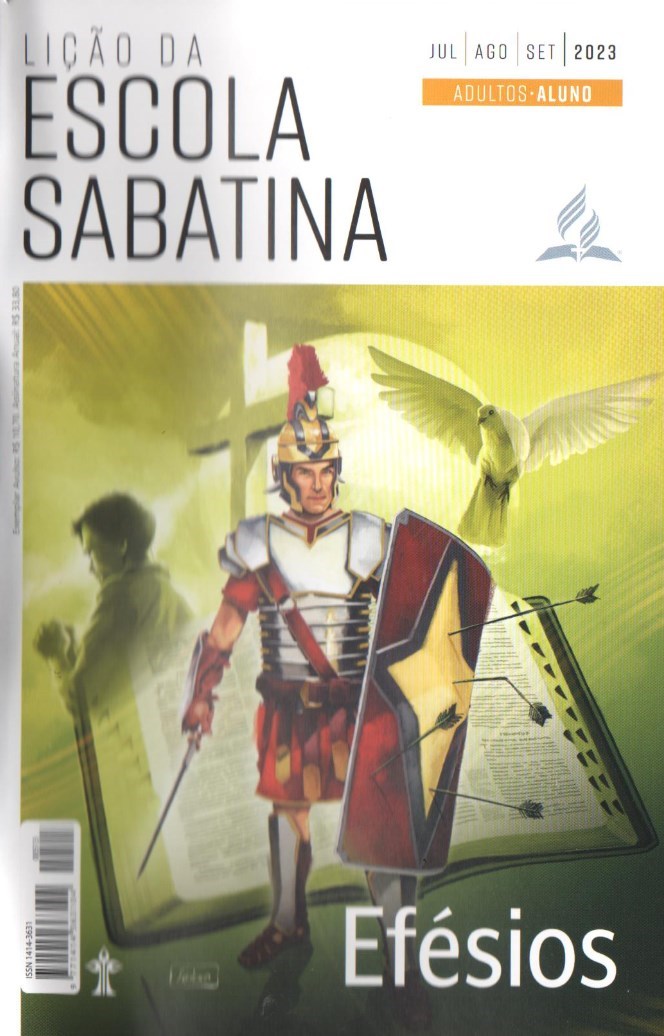 LEITURAS DA SEMANA: Ef 6:10-20; Dt 20:2-4; Rm 13:11-14; 1Ts 5:6-8; 1Co 15:23, 24
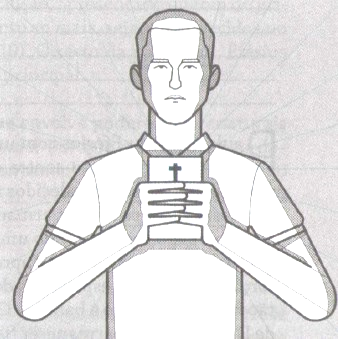 Discurso de batalha
Domingo
COMENTÁRIOS:
LIÇÃO 12
- Paulo concluiu Efésios com um chamado à batalha, instando os crentes a tomar posição contra o mal. Ele começou com uma exortação
abrangente: “sejam fortalecidos no Senhor”, que repetiu como um chamado: “vistam-se com toda a armadura de Deus” (Ef 6:10,11). Ele sustentou esse chamado especificando um propósito (ser capaz de se manter firme contra as ciladas do diabo) e apresentando uma lógica: a batalha é contra forças poderosas e espirituais do mal (Ef 6:12). Com detalhes, Paulo então refez o chamado à batalha. Os crentes devem pegar “toda a armadura de Deus” a fim de permanecer firmes na batalha, vestindo cinto, couraça, sapatos, escudo, capacete e espada (Ef 6:13-17). Paulo convidou os crentes, armados e prontos para o combate, a fazer o que os soldados no antigo campo de batalha deviam fazer, isto é, orar (Ef 6:18-20). Ao ecoar exortações de batalha ou discursos de véspera de batalha do AT, Paulo falou da missão da igreja usando termos militares.
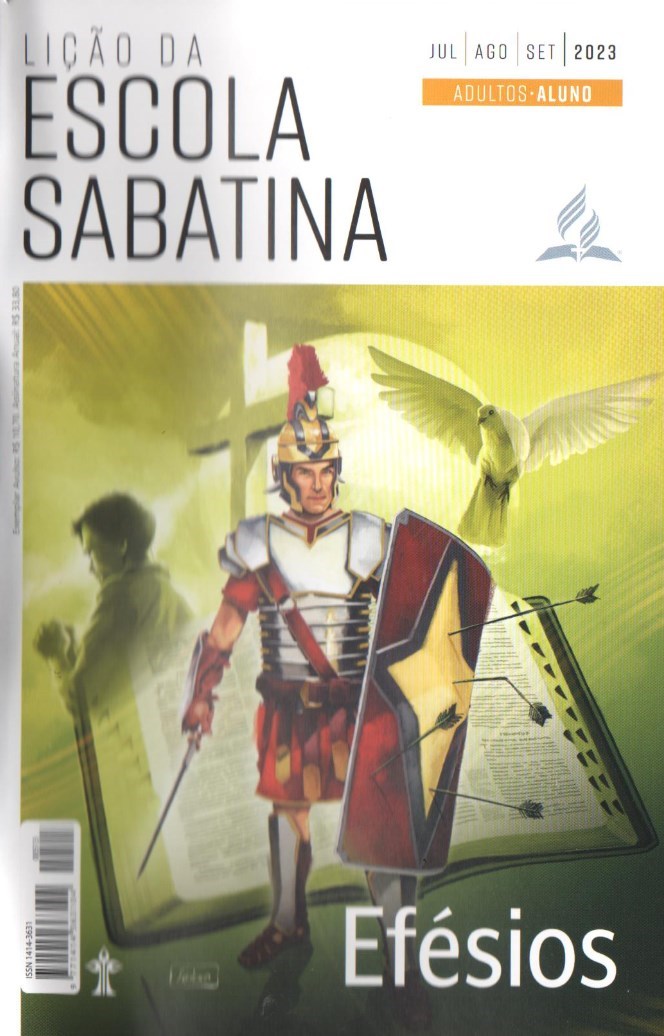 LEITURAS DA SEMANA: Ef 6:10-20; Dt 20:2-4; Rm 13:11-14; 1Ts 5:6-8; 1Co 15:23, 24
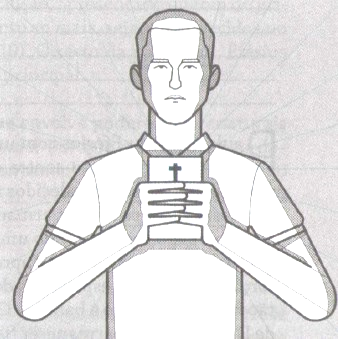 Fortalecidos em Cristo
Segunda
PERGUNTAS:
LIÇÃO 12
2. Em que sentido o grande conflito, que envolve poderes sobrenaturais
literais, é central no argumento de Paulo? Por que manter essa verdade
diante de nós é importante em nossa caminhada com Deus? Ef 6:10-20
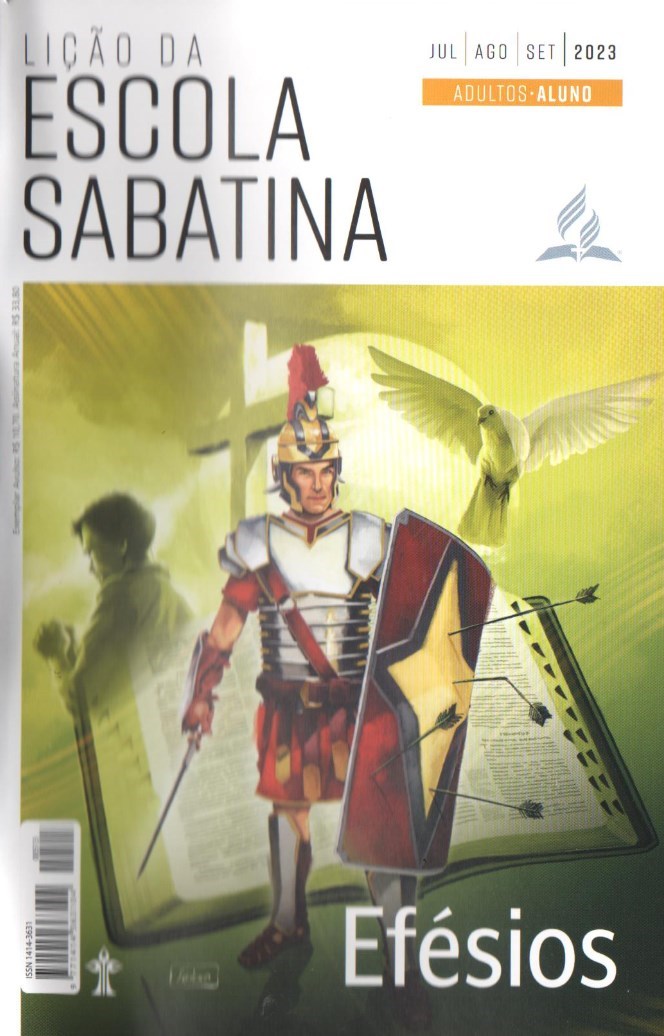 LEITURAS DA SEMANA: Ef 6:10-20; Dt 20:2-4; Rm 13:11-14; 1Ts 5:6-8; 1Co 15:23, 24
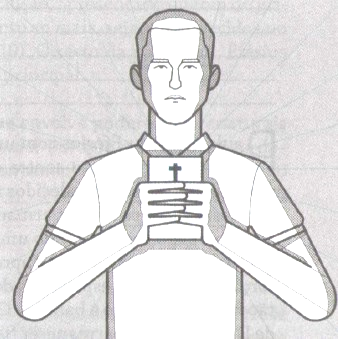 Fortalecidos em Cristo
Segunda
COMENTÁRIOS:
LIÇÃO 12
Em Efésios 6:10, Paulo usou os sinônimos poder e força para enfatizar
seu argumento: o poder a ser exibido pela igreja não é inerente aos crentes, mas derivado. Vem de Cristo. Paulo resumiu um tema importante da carta, o poder de Deus compartilhado com os crentes (Ef 1:19-22; 2:4-6; 3:16,17). A força para cada conflito presente e futuro encontra-se na união com o Cristo ressuscitado e exaltado. Embora a ordem inicial anuncie Cristo como provedor de força (Ef 6:10), os três membros da Divindade estão empenhados em fortalecer os crentes para o combate. O Pai disponibiliza Suas armas como a “armadura de Deus” (Ef 6 :1 1 ,1 3 ; Is 59:17). Antes, Paulo identificou o Espírito como
Ser atuante no fortalecimento dos crentes. Ele orou para que Deus concedesse a eles que fossem fortalecidos “com poder, mediante o seu Espírito, no íntimo” (Ef 3:16). É o Espírito que provê a espada “do Espírito, que é a palavra de Deus”.
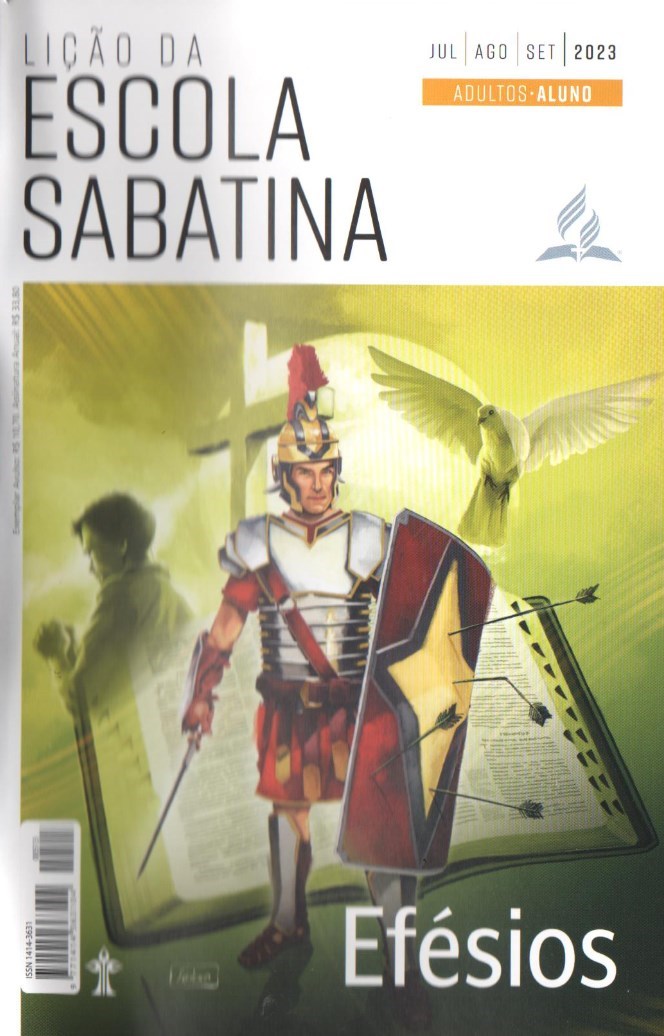 LEITURAS DA SEMANA: Ef 6:10-20; Dt 20:2-4; Rm 13:11-14; 1Ts 5:6-8; 1Co 15:23, 24
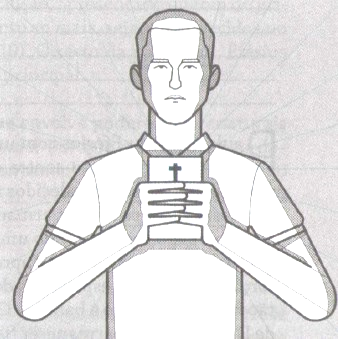 O grande conflito nas cartas de Paulo
Terça
PERGUNTAS:
LIÇÃO 12
3. Por que Paulo emprega o tipo de ilustração utilizada em Efésios 6:10-20?
Compare com Rm 13:11-14; 1Ts 5:6-8; 2Co 10:3-6










Você já experimentou a realidade do conflito e da vitória que podemos reivindicar em jesus? Entender a vitória de Cristo por nós é importante para nossa experiência?
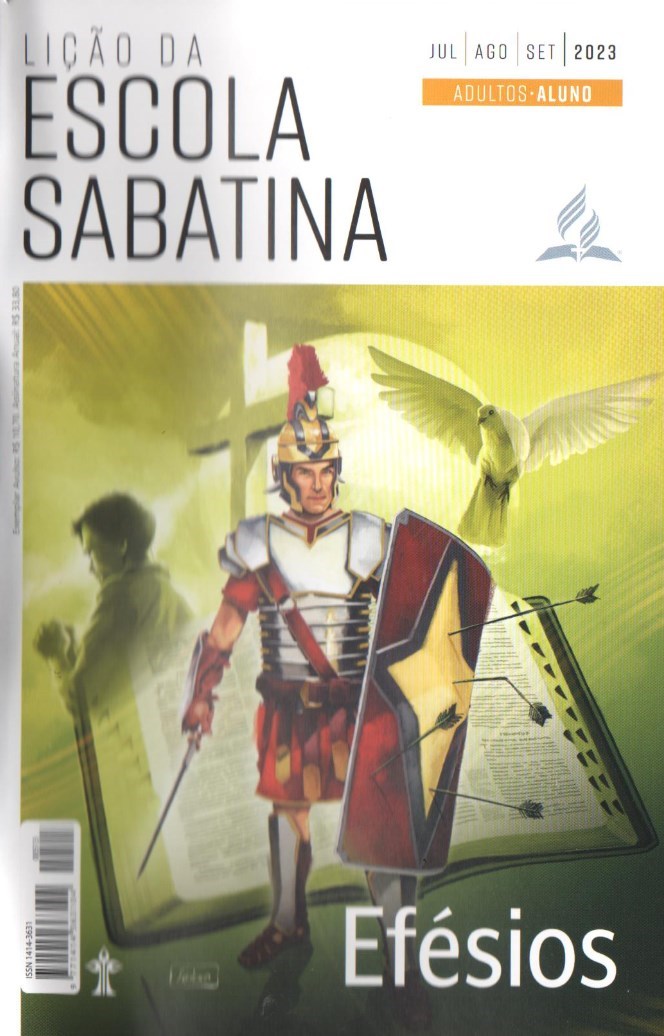 LEITURAS DA SEMANA: Ef 6:10-20; Dt 20:2-4; Rm 13:11-14; 1Ts 5:6-8; 1Co 15:23, 24
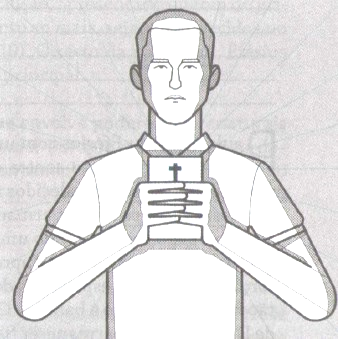 O grande conflito nas cartas de Paulo
Terça
COMENTÁRIOS:
LIÇÃO 12
- Paulo empregava linguagem militar e ilustrações, convidando os crentes a imitar o exemplo dos soldados. Embora Efésios 6:10-20 represente seu emprego mais longo e concentrado, a linguagem militar exibe uma de suas principais formas de comunicar o evangelho. Depois de conquistar os principados e potestades na cruz (Cl 2:15), Cristo exercita os resultados dessa vitória em Sua posição como Senhor sobre os poderes (Fp 2:9-11). Recrutando Seus seguidores como combatentes na guerra cósmica, Cristo lidera os exércitos de luz em direção a um grande dia de vitória (ICo 15:54-58; 2Ts 2:8; Rm 16:20). Ao reunir os empregos que Paulo fez do simbolismo militar, notamos que ele entendia que o conflito entre o bem e o mal é “uma guerra cósmica de longa duração: batalhas vêm e vão entre dois exércitos que se enfrentam através dos tempos até que um vença o confronto final”.
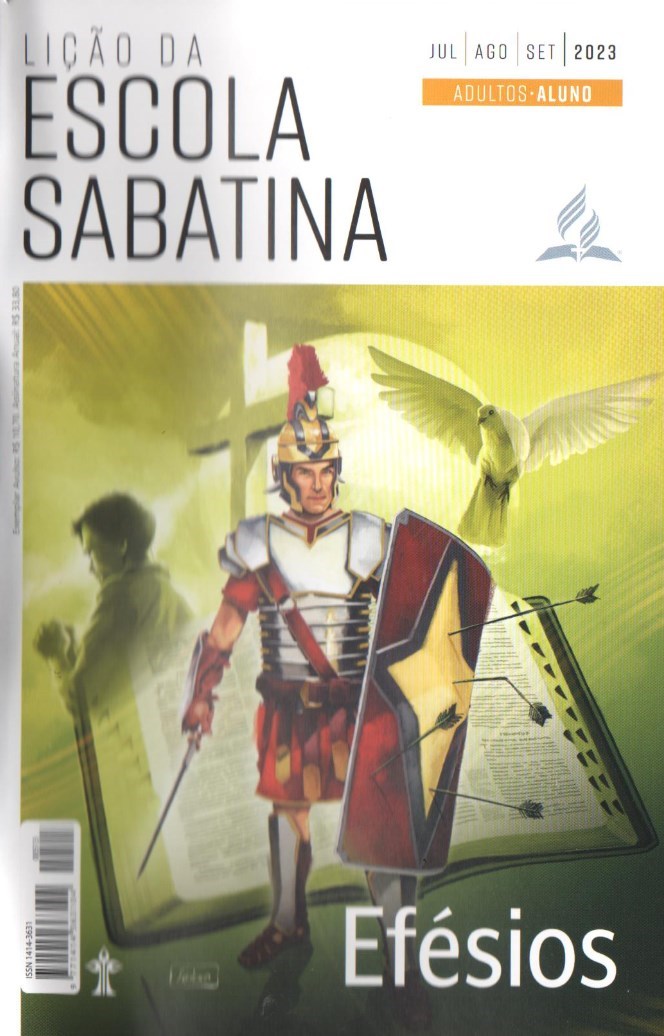 LEITURAS DA SEMANA: Ef 6:10-20; Dt 20:2-4; Rm 13:11-14; 1Ts 5:6-8; 1Co 15:23, 24
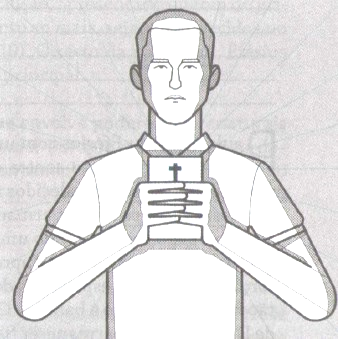 Resistência no antigo campo de batalha
Quarta
PERGUNTAS:
LIÇÃO 12
4. Leia Efésios 6:10-20, notando cada vez que Paulo usou alguma forma do
verbo ficar/permanecer. Por que isso era tão importante para ele?











Leia Hebreus 12:4. Como esse verso ajuda a resumir o significado de resistir no Senhor? Qual é a natureza coletiva dessa posição?
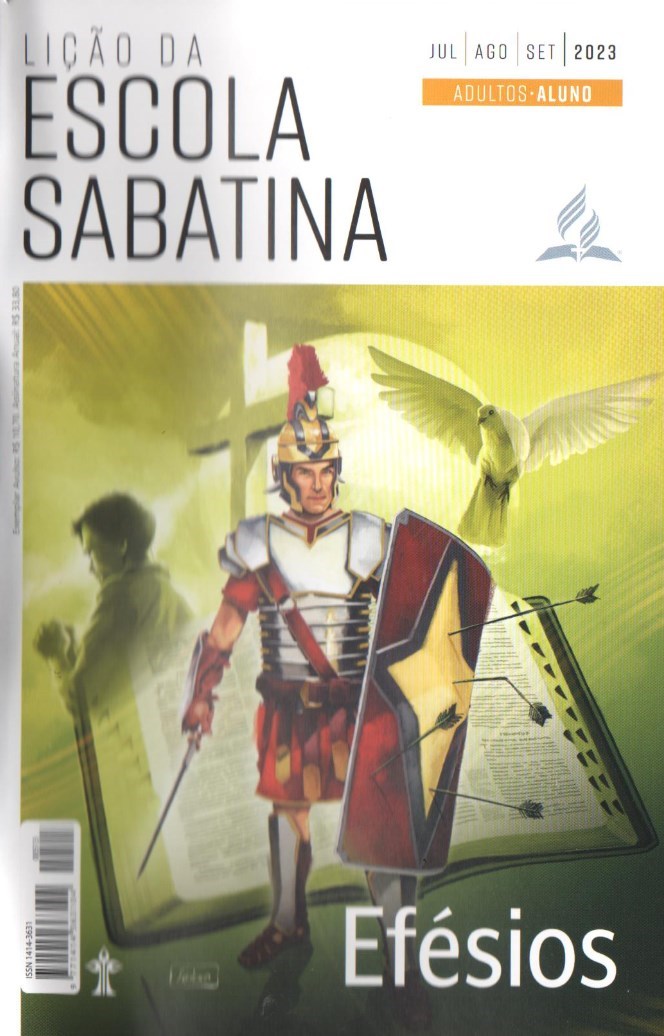 LEITURAS DA SEMANA: Ef 6:10-20; Dt 20:2-4; Rm 13:11-14; 1Ts 5:6-8; 1Co 15:23, 24
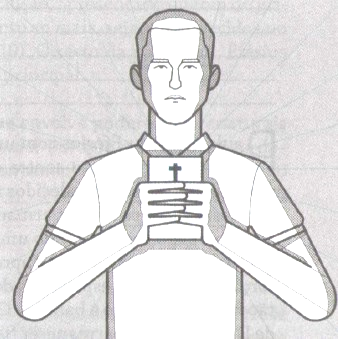 Resistência no antigo campo de batalha
Quarta
COMENTÁRIOS:
LIÇÃO 12
- Devemos entender a metáfora militar de Paulo no contexto do antigo
campo de batalha. O que significa “ficar firmes” (Ef 6 :1 1 ,1 3 ,1 4 )?
A expressão sugere uma postura apenas defensiva? Discursos de batalha contidos nos escritos de Tucídides, um dos grandes autores clássicos da literatura de batalha, destacam três ações sucessivas que devem ocorrer para que um lado seja vitorioso: (1) “avançar contra o inimigo”, o que significa marchar para encontrar os inimigos; (2) atacar e “manter a posição”, ou “resistir”, lutando lado a lado contra os inimigos; (3) Finalmente, “derrotar o inimigo” (Tucídides, The Peloponnesian War [Nova York: E. P. Dutton, 1910], 4.10.1-5). O momento-chave de uma batalha antiga era a segunda das três ações, quando as duas falanges opostas colidiam com “terrível barulho de bronze, madeira e carne sendo esmagada”, que o autor Xenofonte chamou de “terrível estrondo” .
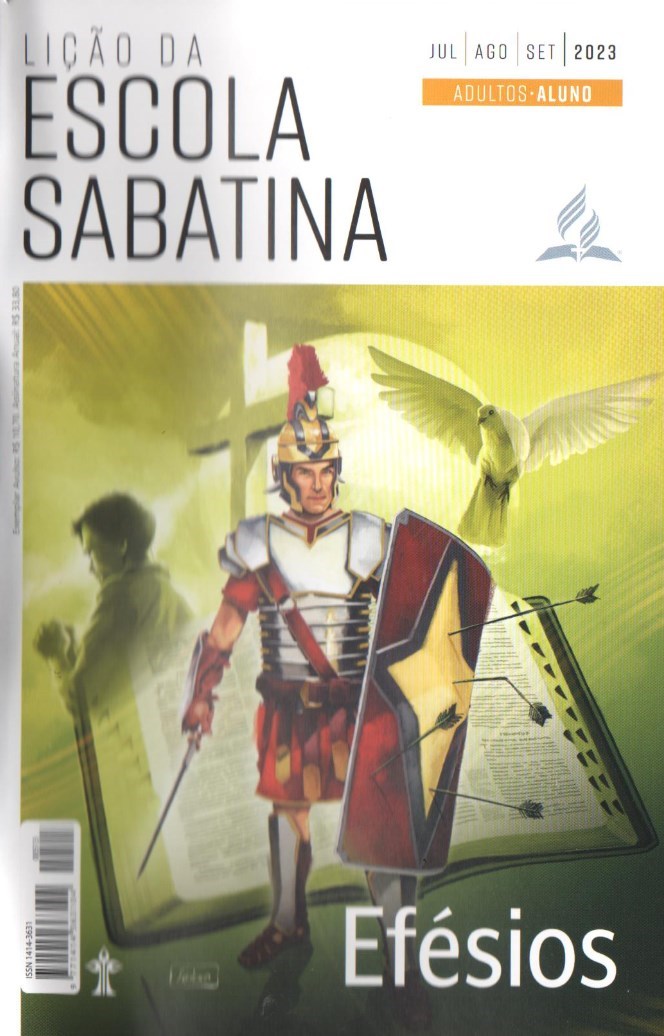 LEITURAS DA SEMANA: Ef 6:10-20; Dt 20:2-4; Rm 13:11-14; 1Ts 5:6-8; 1Co 15:23, 24
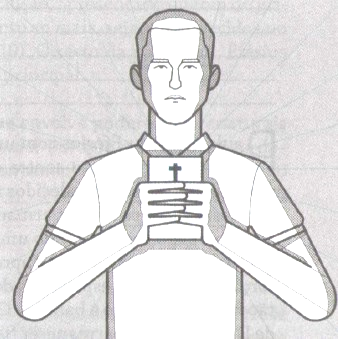 Lutando contra poderes malignos
Quinta
PERGUNTAS:
LIÇÃO 12
5. Qual foi o propósito de Paulo ao listar uma variedade de títulos para os
poderes espirituais malignos? Ef 1:21; 3:10; 6:10-20










Embora sejamos indefesos contra os poderes malignos, jesus é maior do que esses poderes e já os derrotou. O que isso nos ensina sobre nossa necessidade de Cristo?
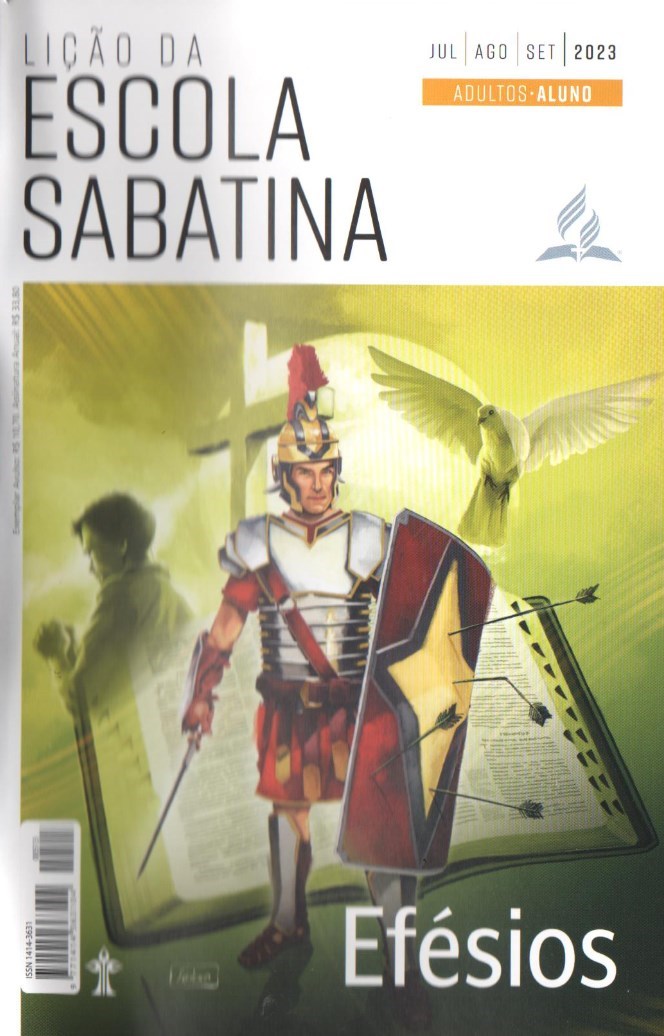 LEITURAS DA SEMANA: Ef 6:10-20; Dt 20:2-4; Rm 13:11-14; 1Ts 5:6-8; 1Co 15:23, 24
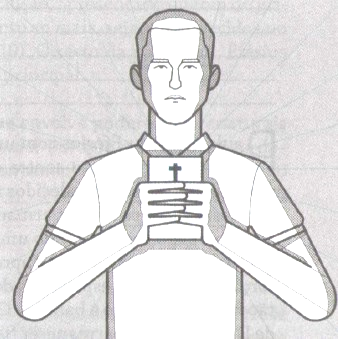 Lutando contra poderes malignos
Quinta
COMENTÁRIOS:
LIÇÃO 12
Nas descrições amplas (“todo nome que se possa mencionar”; “forças
espirituais do mal, nas regiões celestiais”), Paulo afirmou que os poderes malignos e sobrenaturais estão sujeitos a Cristo (Ef 1:21). No entanto, nunca é boa estratégia subestimar as forças opostas. Confrontamos não apenas inimigos humanos, mas “as forças espirituais do mal, nas regiões celestiais”, lideradas por um general astuto (Ef 6:11,12). Devemos estar em alerta contra os poderosos inimigos. Porém, não precisamos ficar atemorizados com eles. Deus está na batalha (Ef 6:10) e nos oferece o melhor armamento, Sua armadura (Is 59:15-17). Ele coloca à nossa disposição Sua verdade, justiça, paz, fé e salvação, e o Espírito Santo (Ef 6:13-17). Com Deus e com Sua armadura da cabeça aos pés, não falharemos (Rm 16:20; ICo 15:23, 24; 2Ts 2:8).
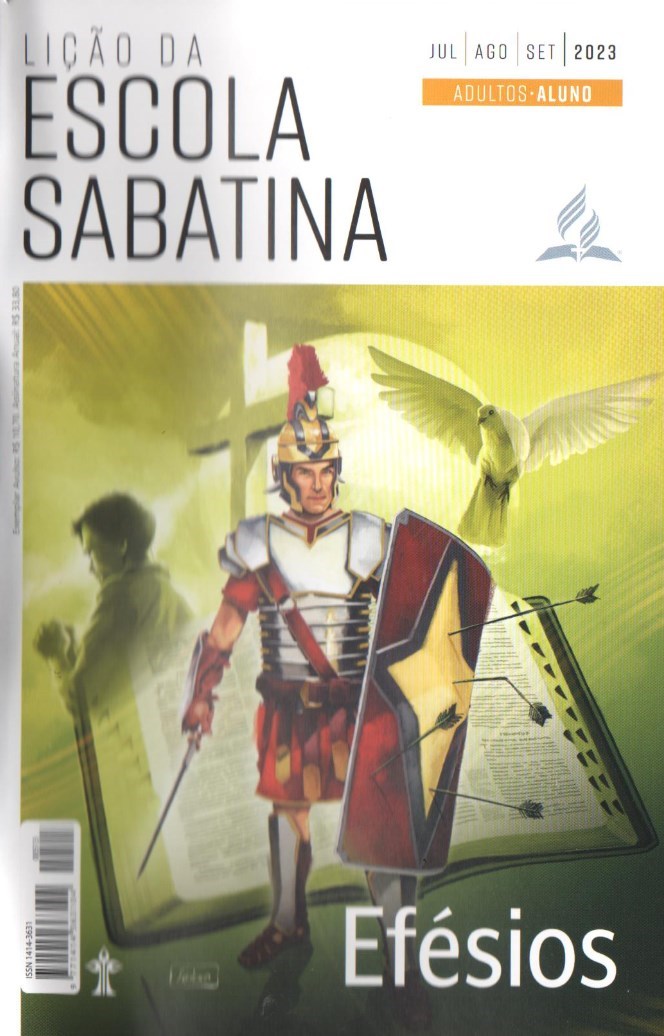 LEITURAS DA SEMANA: Ef 6:10-20; Dt 20:2-4; Rm 13:11-14; 1Ts 5:6-8; 1Co 15:23, 24
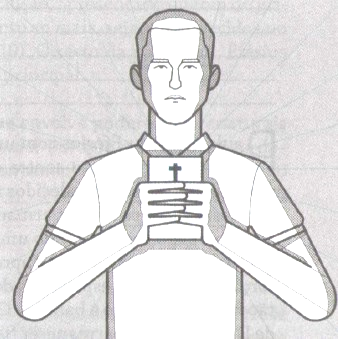 Estudo adicional
Sexta
COMENTÁRIOS:
LIÇÃO 12
Nossa obra é de ataque, e como soldados fiéis de Jesus, devemos carregar a bandeira manchada de sangue pelas fortalezas do inimigo.
Nossa luta não é contra o sangue e a carne, mas contra os principados e as potestades, contra os dominadores deste mundo tenebroso, contra as forças espirituais do mal, nas regiões celestiais. Se consentirmos em baixar nossas armas e a bandeira manchada de sangue, em nos tornarmos cativos e servos de Satanás, poderemos ser libertados do conflito e do sofrimento. Mas essa paz só será conquistada com a perda de Cristo e do Céu. Não podemos aceitar a paz nessas condições. Que haja guerra, guerra até o fim da história da Terra, em vez de paz por meio da apostasia e do pecado” (Ellen G. White, The Review and Herald, 8 de maio de 1888).
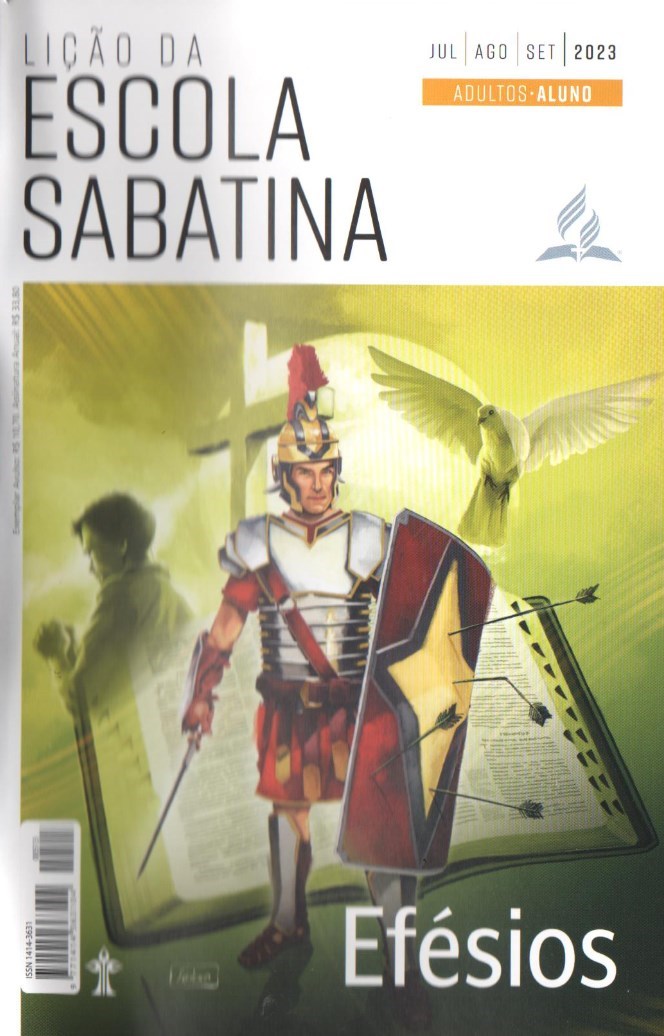 LEITURAS DA SEMANA: Ef 6:10-20; Dt 20:2-4; Rm 13:11-14; 1Ts 5:6-8; 1Co 15:23, 24
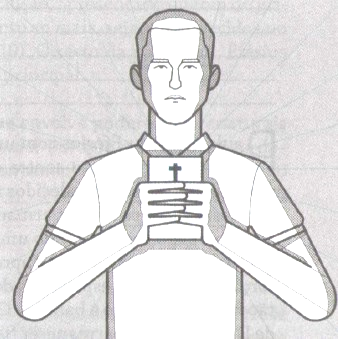 Estudo adicional
Sexta
PERGUNTAS:
LIÇÃO 12
1. Você já confrontou os poderes do mal? Quais estratégias são úteis para
enfrentá-los?

2. Como ajudar alguém oprimido pelas “forças espirituais do mal” (Ef 6:12)?

3. Como discernir e rejeitar “as ciladas do diabo” (Ef 6:11)? Você pensa em
desistir da fé porque é muito pecaminoso? Quem coloca esse pensamento
na sua mente, Cristo ou as forças das trevas? Por que você deve reivindicar
as promessas de Jesus?
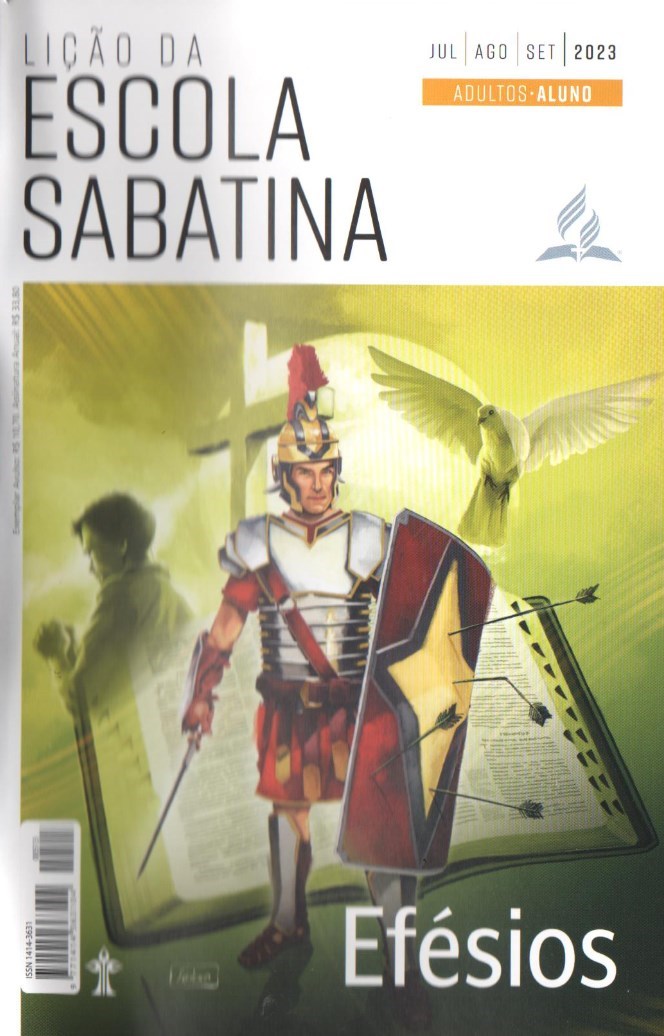 LEITURAS DA SEMANA: Ef 6:10-20; Dt 20:2-4; Rm 13:11-14; 1Ts 5:6-8; 1Co 15:23, 24